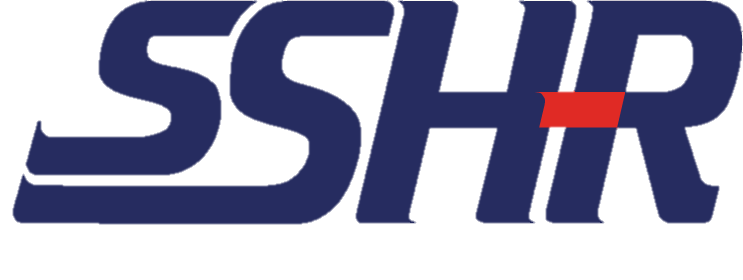 „Jak dál v oblasti nouzových zásob ropy a ropných produktů do roku 2030“
Ing. Pavel Švagr, CSc.
Předseda Správy státních hmotných rezerv
Správa státních hmotných rezerv ČR, ústředí: Šeříková 616/1, 150 85 Praha 5–Malá Strana, e-mail:  posta@sshr.cz,  www.sshr.cz
PETROL SUMMIT
červenec 2016:
 stav nouzových zásob 91,72 dní PČDD
říjen 2017:
 stav nouzových zásob 
85 dní PČDD
!!!!!!! ČAS ROZHODNOUT !!!!!!!
ROPA                                 ROPNÉ PRODUKTY
Debata o pořízení nouzových zásob ropy a ropných produktů probíhá od roku 2012 
usnesením BRS č.8 z 18.6.2012.
Legislativa
[Speaker Notes: Nouzové zásoby jsou státní hmotné rezervy]
Zákon č. 189/1999 Sb., o nouzových zásobách ropy
Výtah ze zákona :
Stav ropné nouze vyhlašuje vláda nařízením.
Vláda je oprávněna stanovit regulační opatření pro čerpání zásob ropy a ropných produktů u rozhodujících dodavatelů, zavést přídělový systém, nebo dočasně omezit nebo zakázat vývozy ropy a ropných produktů.
Za stavu ropné nouze mohou být nouzové zásoby použity pouze se souhlasem vlády, která současně stanoví termín zpětného doplnění použitých zásob.
Návrh na použití nouzových zásob předkládá vládě předseda Správy.
V době hrozícího stavu ropné nouze, za stavu ropné nouze jsou dovozci, zpracovatelé, skladovatelé, ochraňovatelé a distributoři ropy a ropných produktů a subjekty, ktreé na území České republiky provádějí dobývání ložisek ropy, povinni předávat SSHR relevantní informace.
SSHR  je jediným ústředním správcem zásob v České republice a  zajišťuje vytváření, udržování a použití nouzových zásob.
[Speaker Notes: Nouzové zásoby jsou státní hmotné rezervy]
Koncepční dokumenty
Státní energetická koncepce
Evropská strategie energetické bezpečnosti
Strategie SSHR pro oblast nouzových zásob ropy a ropných produktů do roku 2030
Schválena vládou ČR dne 18.5.2015:
„… Zajistit i po změně metodiky EU ohledně výpočtu nouzových zásob ropy a ropných produktů jejich udržení nad úrovní 90 dnů čistých dovozů s perspektivním výhledem zvyšování úrovně těchto zásob až na 120 dnů čistých dovozů v závislosti na ekonomických možnostech státu.  …
Strategická koncepce NATO 2010
Bezpečnostní strategie ČR 2015
V rámci sortimentu nouzových zásob zajišťovat vhodný poměr mezi ropou a ropnými produkty, u ropy v rámci postupného navýšení objemu nouzových zásob až do výše 120 dnů postupně vytvořit i podíl zásob lehkých rop vhodných pro zpracování v rafinerii Kralupy nad Vltavou. “
Stav dle legislativy
Definováno v zákoně 189/1999 Sb. + Směrnice Rady 2009/119 ES
90 dnů průměrného denního čistého dovozu referenčního roku
1/3 musí tvořit jeden nebo více ropných produktů
Evropská ani česká legislativa neurčuje strukturu zásob jednotlivých ropných produktů ani výši jejich podílu na celkové skladbě.
Nouzové zásoby ropy průměrného denního čistého dovozu – výběr zemí
Stav k září 2017 – zdroj Eurostat statistic
Ropná bezpečnost v EU
Evropské země dovážejí cca 50% své celkové spotřeby surovin pro výrobu energií.  
90% závislost na dovozu ropy
Současný stav
ROPA
ČR téměř bez vlastních zdrojů ropy
Závislost na dovozu - Rusko 56%,  Ázerbájdžán 33%,  Kazachstán 10%..
Za 1. pololetí roku 2017 dovoz v celkovém množství 3,9 mil. tun
Roční zpracování ropy v ČR v předchozích letech 7-8 mil. tun.
Litvínov – ruská ropa REB
Kralupy nad Vltavou – lehká ropa AZERI
ROPNÉ PRODUKTY
Spotřeba nafty motorové (NM) a benzinu automobilového (BA) je v ČR cca 6,4 mil. tun ročně.
Ropa zpracovaná v tuzemských rafinériích: 
cca 80% spotřeby NM = 40% rafin. výstupu 
75% spotřeby BA = 20% celkového výstupu
Zdroj MPO – Zpráva o vývoji en. sektoru v oblasti ropy a rop. produktů
[Speaker Notes: Dovoz ropy do ČR za 1. pololetí roku 2016 se uskutečnil v celkovém množství 2 524,8 tis. tun (pokles o 32,3 % v porovnání s rokem 2015) s celkovou hodnotou 17,3 mld. Kč (pokles o 57,1 % proti stejnému období roku 2015).

Převážně ropovody Družba (48,3 %) a IKL (51,7 %),]
Výše a skladba nouzových zásob k září 2017
CÍLOVÝ STAV = SEK
Potřeba celkem 500 tis. tun ropy a ropných
Cca 6 mld. Kč
(dle aktuálních cen)
120 dnů průměrného denního čistého dovozu
13 let do 2030
náklady
Do kdy?
model
Systém financování – beze změn
Ropa: 160 tis. tun
Rop. produkty: 340 tis. tun
Struktura – poměr 50:50 (+/- 5%)
Rozhodnutí o struktuře/času ovlivňuje strategii rozvoje MERO/ČEPRO po roce 2020
[Speaker Notes: Nákupy v závislosti na skladovacích kapacitách]
Cílový stav
S ohledem na citlivost tohoto sektoru je nutné pravidelné testovaní tohoto modelu spotřeby ropy a rop. produktů v 3-letém cyklu (první rok 2020)
PRVNÍ KROK… + 5 DNÍ PČDD
R
O
P
A
ROK 2017 = 85 DNŮ PČDD
MAX. NÁKLADY 50 MIL. USD
P
R
O
D
U
K
T
Y
R
O
P
N
É
[Speaker Notes: Aktuální stav 90,5 dne – povinnost SSHR informovat 
V roce 2016 předlůožen vládě materiál na nákup ropy -> neschváleno, projednání BRS -> vládní seminář
ROK 2017 -> NÁKUP 80 tis. tun  lehké ropy  za cca 1 000 mil. Kč -> zvýšení o 4 dny průměrného denního čistého dovozu
Výhoda:
- Paušální smlouva s MERO = nulový dopad na rozpočet
potřeba navýšení rozpočtu SSHR (v případě pořízení ropných produktů nutnost navýšení rozpočtu SSHR o 50 mil. Kč/ročně na ochraňování
- doplnění volné skladovací kapacity u společnosti MERO ČR
 Příznivá cena komodity na trhu
Lehká ropa pro rafinérii Kralupy nad Vltavou

OD ROKU 2018 -> NÁKUP ropných produktů -> ročně cca 20-30 tis. tun za cca 300 mil. Kč -> zvýšení o 1-2 dny průměrného denního čistého dovozu za rok]
DRUHÝ KROK… + 7 DNÍ PČDD
DO ROKU 2020
Nákup produktů – zejména NM, BA
Hodnota max. 300 mil. Kč za rok
Náklady na ochraňování + 20 mil. Kč za rok
Potřeba navýšit rozpočet kapitoly SSHR
Na konci roku 2019 minimální nouzová zásoba 97 dní PČDD
Nastupuje Dlouhodobá strategie 
2020+
PETROL SUMMIT
DĚKUJI ZA POZORNOST
Správa státních hmotných rezerv ČR, ústředí: Šeříková 616/1, 150 85 Praha 5–Malá Strana, e-mail:  posta@sshr.cz,  www.sshr.cz